Módulo 0. Introducción a Amazon KDP
Alternativas para publicar un libro:
Por medio de una casa editorial
Auto publicarlo como autor independiente

Amazon KDP (Kindle Direct Publishing) tiene el 80% de todos los ebooks publicados
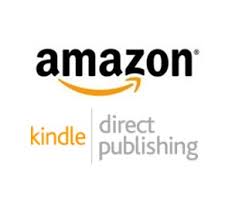 ¿Qué es Amazon KDP?
Plataforma para autopublicar tu libro gratis en Amazon tanto en formato físico como digital (ebook) en 13 países:
Beneficios de auto publicar con Amazon KDP
Es gratis
Amazon es el mayor proveedor de ebooks y libros en el mundo, te da acceso a un mercado potencial enorme
Te dan un software gratuito especial para darle formato a tus ebooks (Kindle Create)
Te permite publicar el libro en pasta blanda gratis
Te permite acceder a copias de tu libro a un precio bajo
Beneficios de auto publicar con Amazon KDP
Amazon se encarga de toda la gestión de las ventas, te muestra reportes de tus ventas en tiempo real y te paga de manera mensual. (Con 60 días de atraso y 90 días para la distribución ampliada)
Subir y actualizar el libro es muy sencillo
Puedes presumir que tu libro es el más vendido en cierta categoría
Te pagan hasta el 70% de las ventas
Formatos en los que se puede vender un libro en Amazon KDP
Libro digital (ebook)
Se puede leer en la aplicación gratuita “Kindle” en el celular, computadora, laptop, tablet, kindle reader, etc…
Libro en pasta blanda (físico)
Audiolibro (*** Solo desde ACX si vives en USA o lo publica una casa editorial)
Se escucha por medio de audible
¿Cómo funciona la autopublicación en Amazon KDP?